Paired Verbal Fluency
3 rounds

1st:  Partner A then Partner B 
	15 seconds each

2nd:  Partner B then Partner A
	30 seconds each

3rd:  Partner A then Partner B
	60 seconds each
Partner A
Partner B
Explain to your partner how you might find the area of this figure.
Partner A – 15 seconds
Partner B – 15 seconds
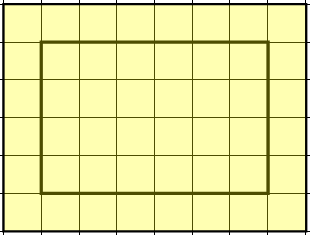 Explain to your partner how you might find the area of this figure.
Partner B – 30 seconds
Partner A – 30 seconds
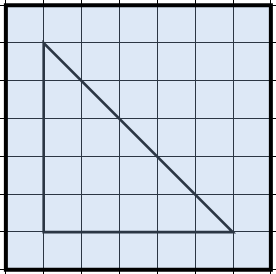 Explain to your partner how you might find the area of this figure.
Partner A – 60 seconds
Partner B – 60 seconds
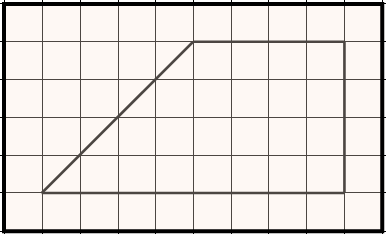 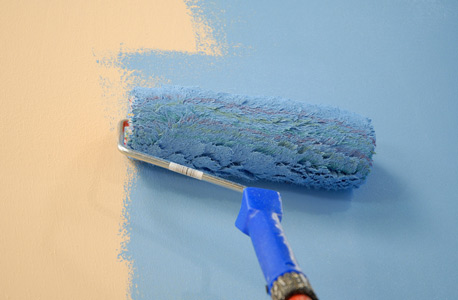 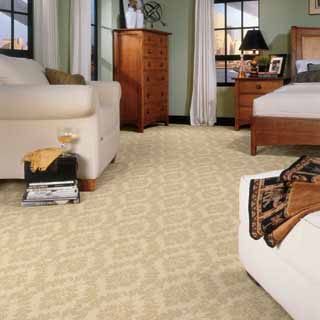 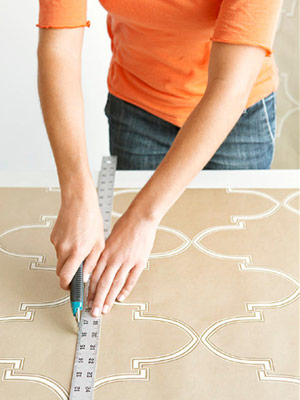 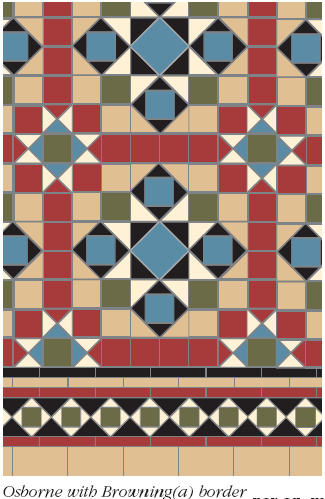 AREA
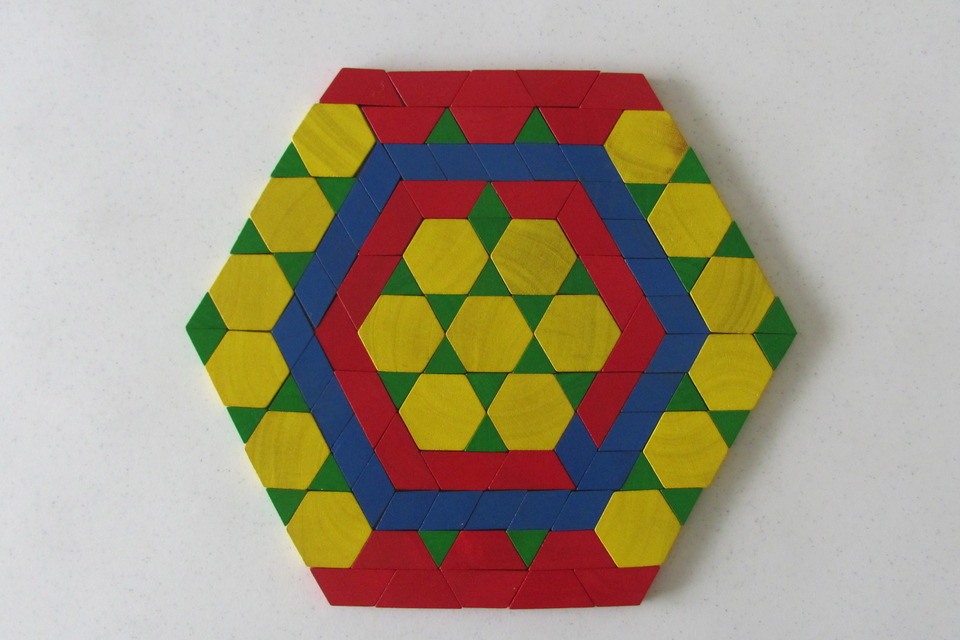